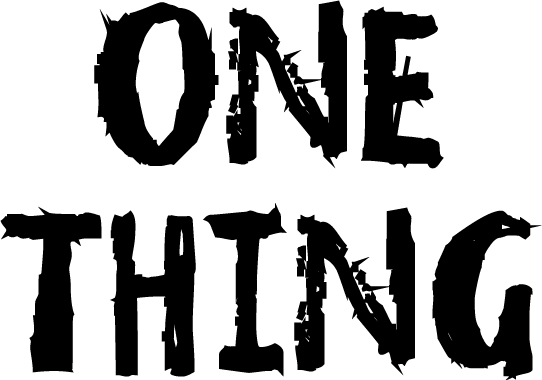 © 2005 Snack Music Productions
Chocolate, chips and
ice-cream cake,
I just can't get enough

Party pies and lolly pops, clothes and shoes
and stuff
There's one thing better,
Always one thing better,
There's one thing better,
It’s You
I love going out with friends,
I like rainy days at home,
Sitting watching my TV,
But this to me
You've shown…
There's one thing better,
Always one thing better,
There's one thing better,
It’s You
I have an Xbox and an iPhone too,

I play them every day,

I love my scooter,

my computer too,

You're more than all this play
There's one thing better,
Always one thing better,
There's one thing better,
It’s You
None of these things
ever compare,
To the awesome love You gave,
I could never live without You,
Thanks for giving Your
life to save
You're much better,
You're much better,
You're much better,
Thankyou
Snack Music